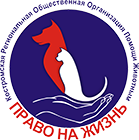 МБДОУ 
Центр  развития ребёнка – Детский сад № 13 
принял участие в акции
«Право на жизнь»
Рисунки участников акции
Рисунок Александра П
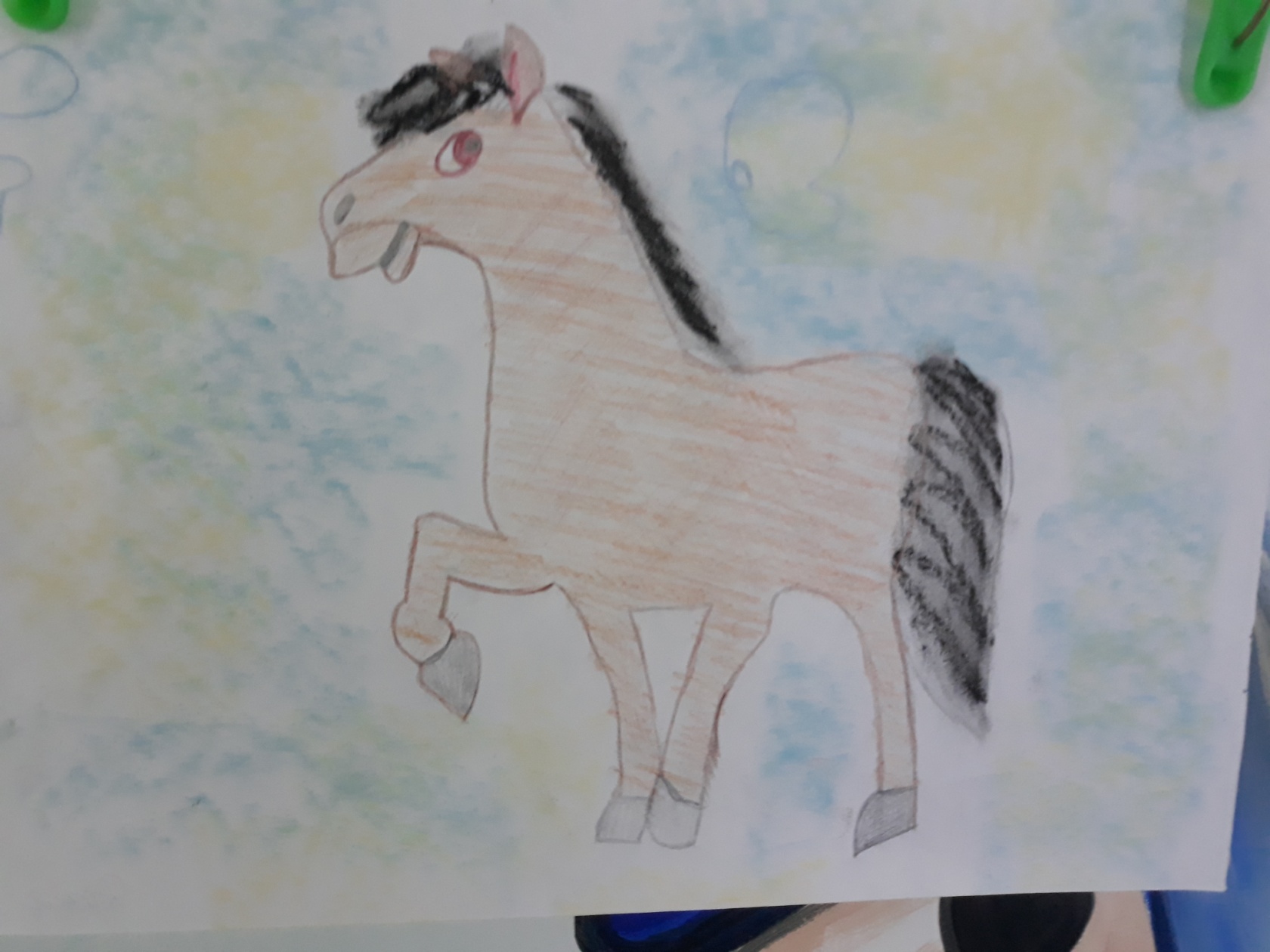 Рисунок Дани З
Рисунок Ульяны И
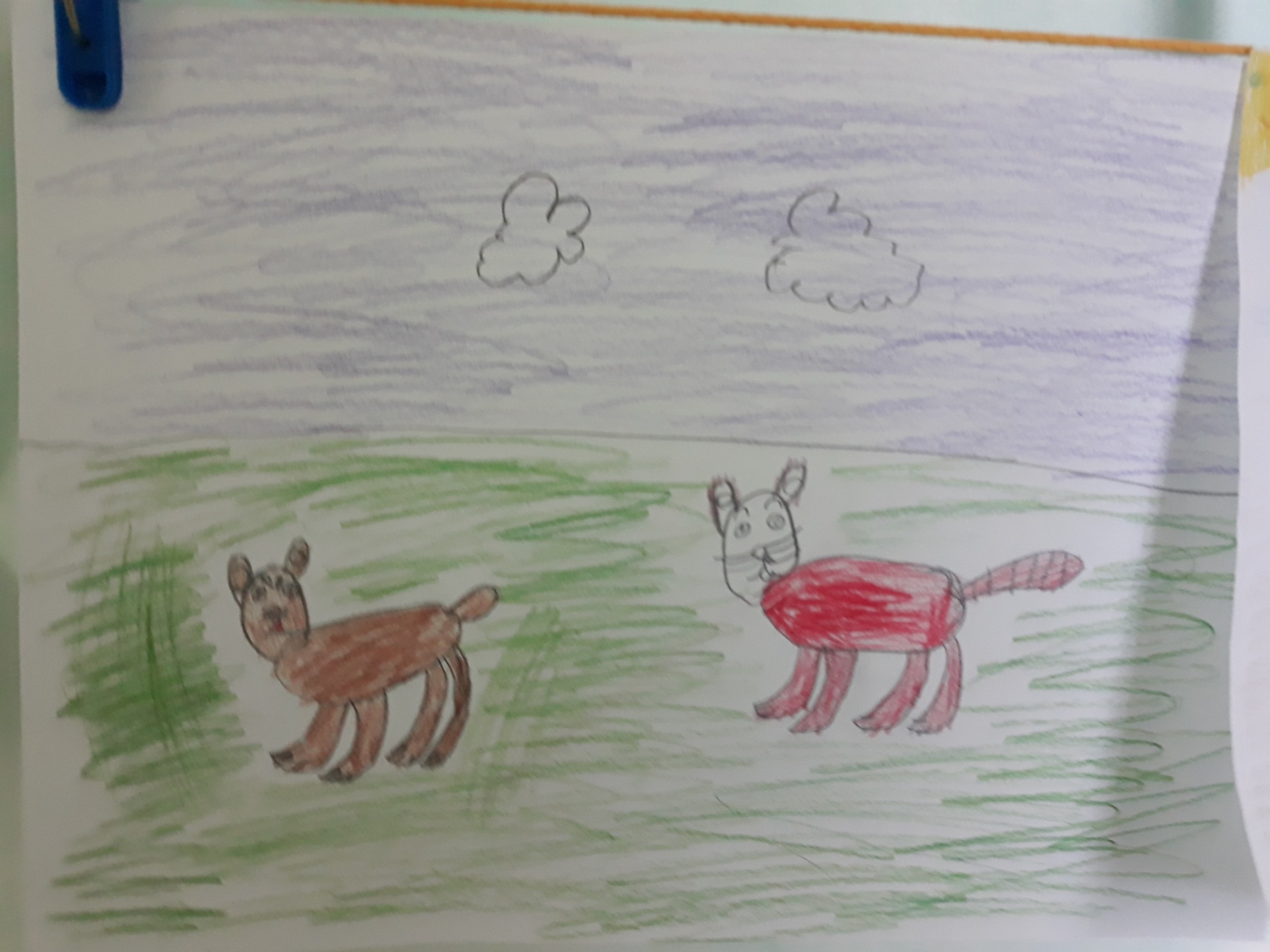 Рисунок Фёдора
Рисунок Лизы К
Рисунок Софии С
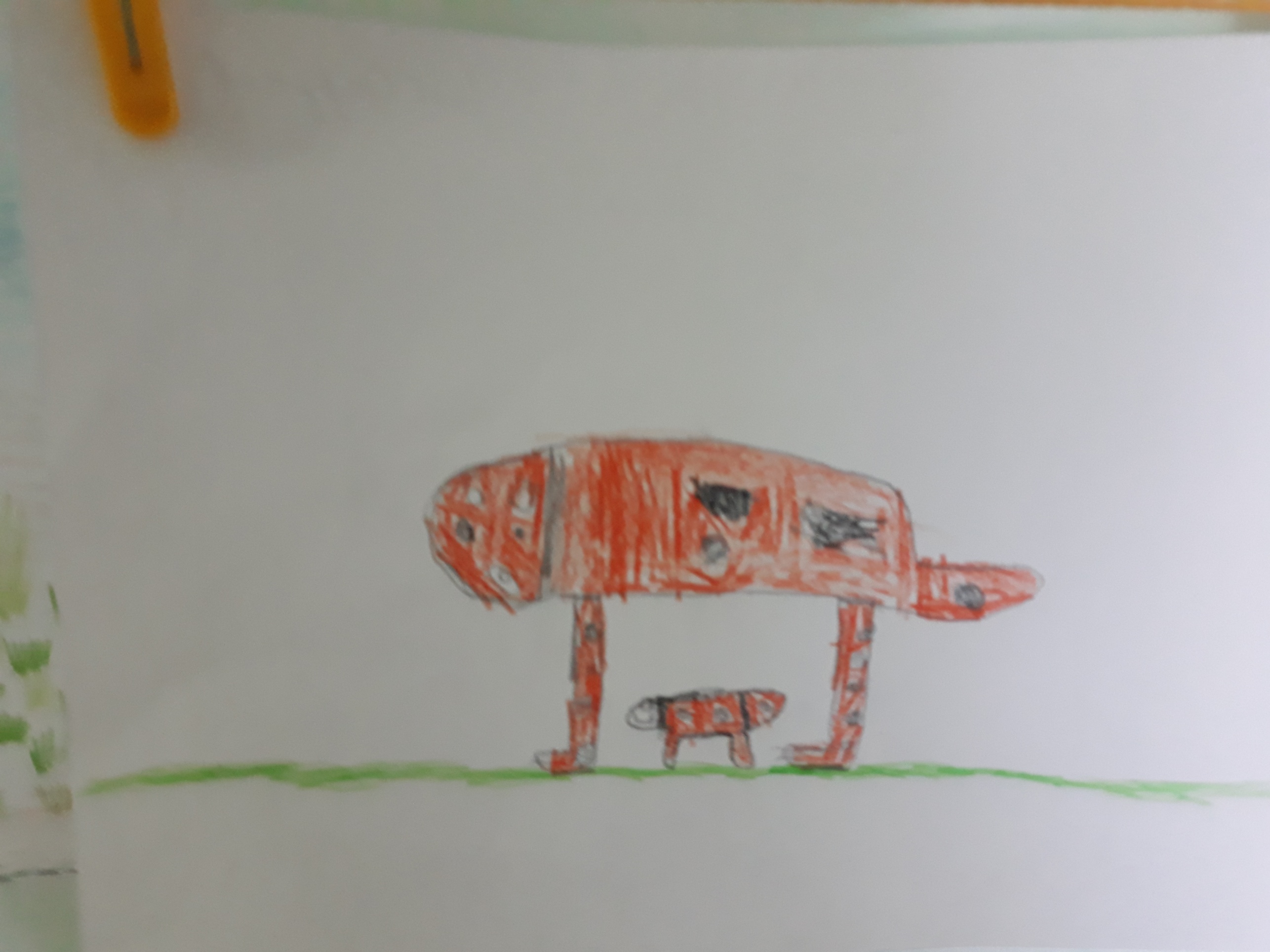 Рисунок Глеба С
Рисунок Кирилла П
Рисунок Ани Л
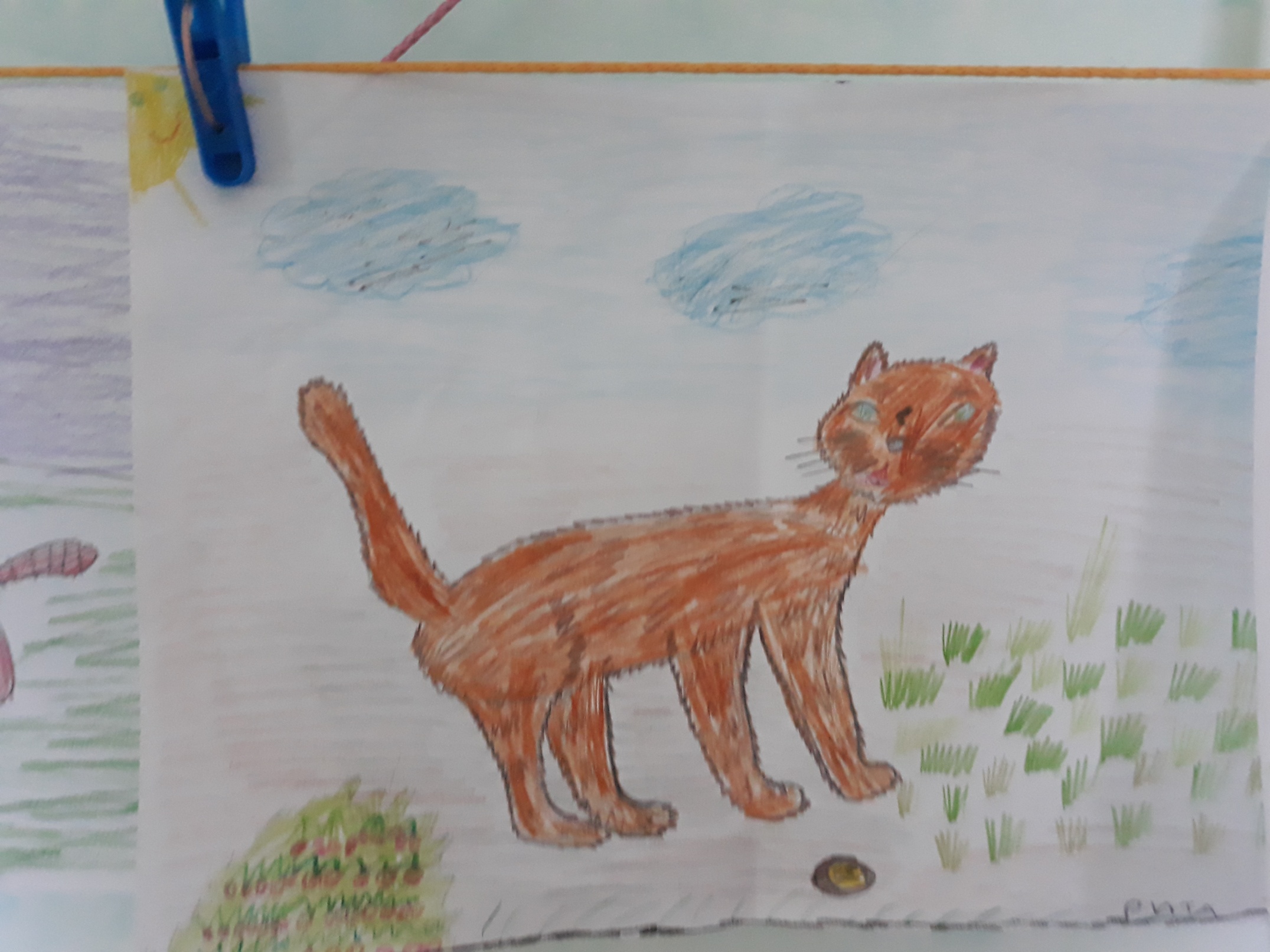 Рисунок Ульяны И
Рисунок  Риты  К
Рисунок Бориса
Рисунок Даши В
Рисунок Маргариты Ч
Рисунок Алины Т
Рисунок Олега Р